KOZMETIKE
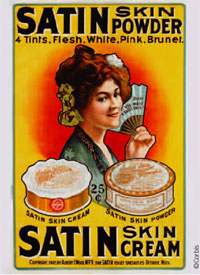 Kozmetika v egiptu
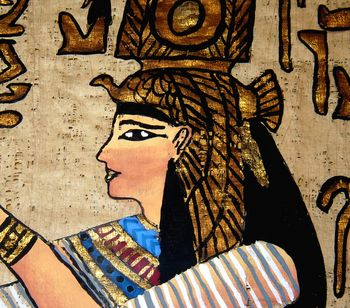 4000 pr.n.št.
Stenske poslikave
Dišave v obliki mazil
rastlinska barvila za barvanje ustnic,
    temnenje oči
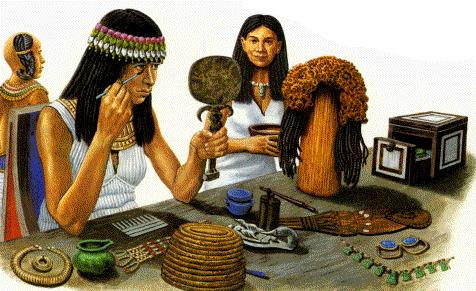 Kozmetika v grčiji in starem rimu
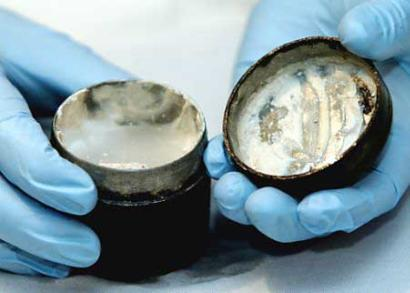 Ključnega pomena pri verskih obredih
Izdelovanje kozmetike v večjih količinah
Sužnji – cosmetae
V kopališčih               odišavljene povedi
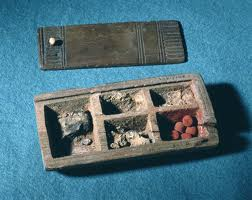 Srednji vek v evropi
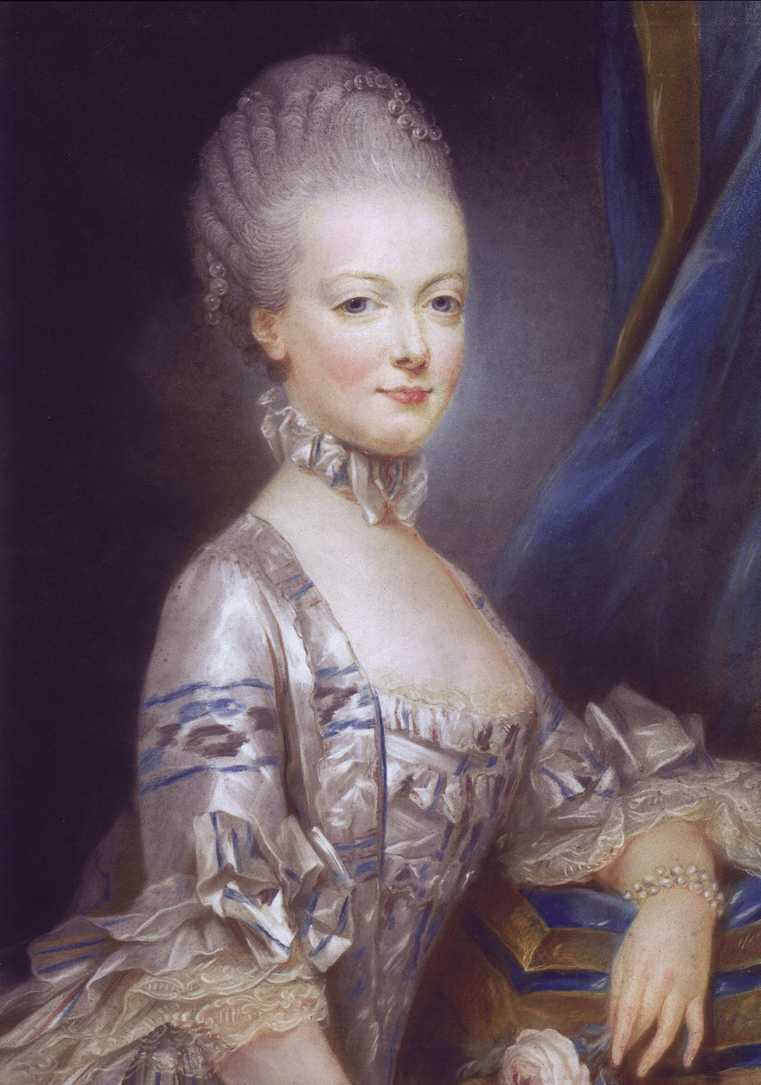 Zaton kozmetike
Manjši obseg kozmetike
Cerkev – kozmetika je grešna in
 nemoralna
Pudri (svinec in arzen)
20. stoletje
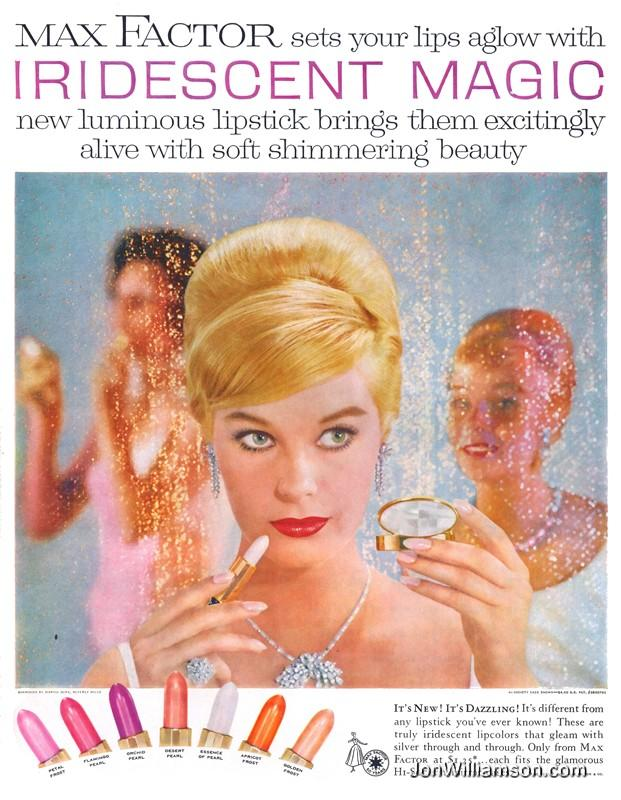 Čas vzpona kozmetike
kozmetika ter make-up postane
   moderen v ZDA ter Evropi
razmah baleta
Hollywood
Promocija izdelkov (Max Factor, L’Oréal )
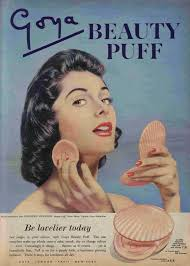 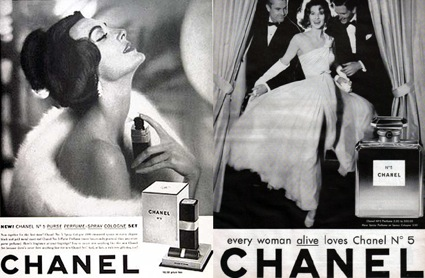